Machine Learning
Lecture 5

Bayesian Learning
G53MLE |  Machine Learning | Dr Guoping Qiu
1
Probability
The world is a very uncertain place

30 years of Artificial Intelligence and Database research danced around this fact

And then a few AI researchers decided to use some ideas from the eighteenth century
G53MLE |  Machine Learning | Dr Guoping Qiu
2
Discrete Random Variables
A is a Boolean-valued random variable if A denotes an event, and there is some degree of uncertainty as to whether A occurs.

Examples

A = The US president in 2023 will be male

A = You wake up tomorrow with a headache

A = You have Ebola
G53MLE |  Machine Learning | Dr Guoping Qiu
3
Probabilities
We write P(A) as “the fraction of possible worlds in which A is true”
Event space of all possible worlds
P(A) = Area of
red rectangle
Worlds in which A is true
Worlds in which A is false
Its area is 1
G53MLE |  Machine Learning | Dr Guoping Qiu
4
Axioms of Probability Theory
All probabilities between 0 and 1

0<= P(A) <= 1

True proposition has probability 1, false has probability 0. 
        P(true) = 1        P(false) = 0.

The probability of  disjunction is:

P( A or B) = P(A) + P(B) – P (A and B)
Sometimes it is written as this:
G53MLE |  Machine Learning | Dr Guoping Qiu
5
Interpretation of the Axioms
P( A or B) = P(A) + P(B) – P (A and B)
A
B
G53MLE |  Machine Learning | Dr Guoping Qiu
6
Interpretation of the Axioms
P( A or B) = P(A) + P(B) – P (A and B)
A or B
A
B
B
A and B
Simple addition and subtraction
G53MLE |  Machine Learning | Dr Guoping Qiu
7
Theorems from the Axioms
0 <= P(A) <= 1, P(True) = 1, P(False) = 0

P(A or B) = P(A) + P(B) - P(A and B)

From these we can prove:

P(not A) = P(~A) = 1-P(A)
                                                             
Can you prove this?
G53MLE |  Machine Learning | Dr Guoping Qiu
8
Another important theorem
0 <= P(A) <= 1, P(True) = 1, P(False) = 0

P(A or B) = P(A) + P(B) - P(A and B)

From these we can prove:

P(A) = P(A ^ B) + P(A ^ ~B)
                                                             
Can you prove this?
G53MLE |  Machine Learning | Dr Guoping Qiu
9
Multivalued Random Variables
Suppose A can take on exactly one value out of {v1 ,v2 , …, vk }
G53MLE |  Machine Learning | Dr Guoping Qiu
10
Easy  Facts about Multivalued Random Variables
G53MLE |  Machine Learning | Dr Guoping Qiu
11
Conditional Probability
P(A|B) = Fraction of worlds in which B is true that also have A true
H = “Have a headache”
F = “Coming down with Flu”
F
P(H) = 1/10
P(F) = 1/40
P(H|F) = ½


“Headaches are rare and flu
is rarer, but if you’re
coming down with ‘flu
there’s a 50-50 chance
you’ll have a headache.”
H
G53MLE |  Machine Learning | Dr Guoping Qiu
12
Conditional Probability
P(A|B) = Fraction of worlds in which B is true that also have A true
P(H) = 1/10
P(F) = 1/40
P(H|F) = ½
F
H = “Have a headache”
F = “Coming down with Flu”
H
P(H|F) = Fraction of flu-inflicted worlds in which you have a Headache

= 	#worlds with flu and headache
	----------------------------------
	#worlds with flu

= 	Area of “H and F” region
	------------------------------
	Area of “F” region

= 	P(H ^ F)
	-----------
	P(F)
G53MLE |  Machine Learning | Dr Guoping Qiu
13
Definition of Conditional Probability
P(A ^ B)
P(A|B) = 	-----------
		P(B)


Corollary: The Chain Rule

P(A ^ B) = P(A|B) P(B)
G53MLE |  Machine Learning | Dr Guoping Qiu
14
Probabilistic Inference
P(H) = 1/10
P(F) = 1/40
P(H|F) = ½
F
H = “Have a headache”
F = “Coming down with Flu”
H
One day you wake up with a headache. You think: “50% of flus are associated with headaches so I must have a
50-50 chance of coming down with flu”


Is this reasoning good?
G53MLE |  Machine Learning | Dr Guoping Qiu
15
Probabilistic Inference
P(H) = 1/10
P(F) = 1/40
P(H|F) = ½
H = “Have a headache”
F = “Coming down with Flu”
F
One day you wake up with a headache. You think: “50% of flus are associated with headaches so I must have a
50-50 chance of coming down with flu”

Is this reasoning good?
H
P(F ^ H) = P(H|F) P(F)=1/80
P(F ^ H)
P(F|H) = 	---------- 	=(1/80)/(1/10)= 1/8
	P(H)
G53MLE |  Machine Learning | Dr Guoping Qiu
16
Probabilistic Inference
P(H) = 1/10
P(F) = 1/40
P(H|F) = ½
H = “Have a headache”
F = “Coming down with Flu”
F
A
B
H
C
Area wise we have 

P(F)=A+B 

P(H)=B+C

P(H|F)=B/(A+B)


P(F|H)=B/(B+C) = P(H|F)*P(F)/P(H)
G53MLE |  Machine Learning | Dr Guoping Qiu
17
Bayes Rule
Bayes, Thomas (1763) An essay towards solving a problem in the doctrine of chances. Philosophical Transactions of the Royal Society of London, 53:370-418

Bayes Rule
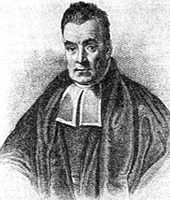 G53MLE |  Machine Learning | Dr Guoping Qiu
18
Bayesian Learning
G53MLE |  Machine Learning | Dr Guoping Qiu
19
An Illustrating Example
A patient takes a lab test and the result comes back positive. It is known that the test returns a correct positive result in only 98% of the cases and a correct negative result in only 97% of the cases. Furthermore, only 0.008 of the entire population has this disease.

1. What is the probability that this patient has cancer?
2. What is the probability that he does not have cancer?
3. What is the diagnosis?
G53MLE |  Machine Learning | Dr Guoping Qiu
20
An Illustrating Example
The available data has two possible outcomes

Positive (+) and Negative (-)

Various probabilities are 

P(cancer) = 0.008	P(~cancer) = 0.992
P(+|cancer) = 0.98	P(-|cancer) = 0.02
P(+|~cancer) = 0.03	P(-|~cancer) 0.97

Now a new patient, whose test result is positive, Should we diagnose the patient have cancer or not?
G53MLE |  Machine Learning | Dr Guoping Qiu
21
Choosing Hypotheses
Generally, we want the most probable hypothesis given the observed data 


Maximum a posteriori (MAP) hypothesis



Maximum likelihood (ML) hypothesis
G53MLE |  Machine Learning | Dr Guoping Qiu
22
Maximum a posteriori (MAP)
Maximum a posteriori (MAP) hypothesis
Note P(x) is independent of h, hence can be ignored.
G53MLE |  Machine Learning | Dr Guoping Qiu
23
Maximum Likelihood (ML)
Assuming that each hypothesis in H is equally probable, i.e., P(hi) = P(hj), for all i and j, then we can drop P(h) in MAP. P(d|h) is often called the likelihood of data d given h. Any hypothesis that maximizes P(d|h) is called the maximum likelihood hypothesis
G53MLE |  Machine Learning | Dr Guoping Qiu
24
Does patient have cancer or not?
Various probabilities are 

P(cancer) = 0.008		P(~cancer) = 0.992
P(+|cancer) = 0.98		P(-|cancer) = 0.02
P(+|~cancer) = 0.03		P(-|~cancer) 0.97

Now a new patient, whose test result is positive, Should we diagnose the patient have cancer or not?

P(+|cancer)P(cancer)=0.98*0.008 = 0.078

P(+|~cancer)P(~cancer) = 0.03*0.992 = 0.298

MAP: P(+|cancer)P(cancer) < P(+|~cancer)P(~cancer)

Diagnosis: ~cancer
G53MLE |  Machine Learning | Dr Guoping Qiu
25
Does patient have cancer or not?
Various probabilities are 

P(cancer) = 0.008		P(~cancer) = 0.992
P(+|cancer) = 0.98		P(-|cancer) = 0.02
P(+|~cancer) = 0.03		P(-|~cancer) 0.97

Now a new patient, whose test result is positive, Should we diagnose the patient have cancer or not?

P(+|cancer)P(cancer)=0.98*0.008 = 0.078

P(+|~cancer)P(~cancer) = 0.03*0.992 = 0.298

MAP: P(+|cancer)P(cancer) < P(+|~cancer)P(~cancer)

Diagnosis: ~cancer
G53MLE |  Machine Learning | Dr Guoping Qiu
26
An Illustrating Example
Classifying days according to whether someone will play tennis. 

Each day is described by the attributes, Outlook, Temperature, Humidity and Wind. 

Based on the training data in the table, classify the following instance 

Outlook = 	sunny 
Temperature = 	cool
Humidity = 	high
Wind = 		strong
G53MLE |  Machine Learning | Dr Guoping Qiu
27
An Illustrating Example
Training sample pairs (X, D)

X = (x1, x2, …, xn) is the feature vector representing the instance. 

D= (d1, d2, … dm) is the desired (target) output of the classifier
G53MLE |  Machine Learning | Dr Guoping Qiu
28
An Illustrating Example
Training sample pairs (X, D)

X = (x1, x2, …, xn) is the feature vector representing the instance. 

n = 4

x1= outlook = {sunny, overcast, rain}

x2= temperature = {hot, mild, cool}

x3= humidity = {high, normal}

x4= wind = {weak, strong}
G53MLE |  Machine Learning | Dr Guoping Qiu
29
An Illustrating Example
Training sample pairs (X, D)

D= (d1, d2, … dm) is the desired (target) output of the classifier

m = 1

d= Play Tennis = {yes, no}
G53MLE |  Machine Learning | Dr Guoping Qiu
30
Bayesian Classifier
The Bayesian approach to classifying a new instance X is to assign it to the most probable target value Y (MAP classifier)
G53MLE |  Machine Learning | Dr Guoping Qiu
31
Bayesian Classifier
P(di) is easy to calculate: simply counting how many times each target value di occurs in the training set


P(d = yes) = 9/14

P(d = yes) = 5/14
G53MLE |  Machine Learning | Dr Guoping Qiu
32
Bayesian Classifier
P(x1, x2, x3, x4|di) is much more difficult to estimate. 

In this simple example, there are 

3x3x2x2x2 = 72 possible terms

To obtain a reliable estimate, we need to see each terms many times 

Hence, we need a very, very large training set! (which in most cases is impossible to get)
G53MLE |  Machine Learning | Dr Guoping Qiu
33
Naïve Bayes Classifier
Naïve Bayes classifier is based on the simplifying assumption that the attribute values are conditionally independent given the target value.

This means, we have
Naïve Bayes Classifier
G53MLE |  Machine Learning | Dr Guoping Qiu
34
Back to the Example
Naïve Bayes Classifier
G53MLE |  Machine Learning | Dr Guoping Qiu
35
Back to the Example
P(d=yes)=9/14 = 0.64

P(d=no)=5/14 = 0.36

P(x1=sunny|yes)=2/9
P(x1=sunny|no)=3/5

P(x2=cool|yes)=
P(x2=cool|no)=


P(x3=high|yes)=
P(x3=high|no)=

P(x4=strong|yes)=3/9
P(x4=strong|no)=3/5
G53MLE |  Machine Learning | Dr Guoping Qiu
36
Back to the Example
Y = Play Tennis = no
G53MLE |  Machine Learning | Dr Guoping Qiu
37
Estimating Probabilities
So far, we estimate the probabilities by the fraction of times the event is observed to occur over the entire opportunities

In the above example, we estimated 

P(wind=strong|play tennis=no)=Nc/N, 
where N = 5 is the total number of training samples for which 
play tennis = no, and Nc is the number of these for which 
wind=strong

What happens if Nc =0 ?
G53MLE |  Machine Learning | Dr Guoping Qiu
38
Estimating Probabilities
When Nc is small, however, such approach provides poor estimation. To avoid this difficulty, we can adopt the m-estimate of probability
where P is the prior estimate of the probability we wish to estimate, m is a constant called the equivalent sample size.

A typical method for choosing P in the absence of other information is to assume uniform priors: If an attribute has k possible values we set P=1/K.

For example, P( wind =strong | play tennis=no), we note wind has two possible values, so uniform priors means P = ½
G53MLE |  Machine Learning | Dr Guoping Qiu
39
Another Illustrative Example
Car theft Example

Attributes are Color , Type , Origin, and the subject, stolen can be either yes or no.
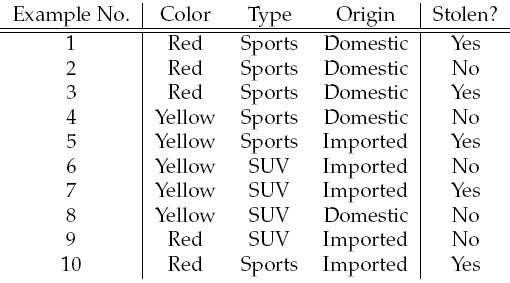 G53MLE |  Machine Learning | Dr Guoping Qiu
40
Another Illustrative Example
Car theft Example

We want to classify a Red Domestic SUV.
Note there is no example of a Red Domestic SUV in our data set.
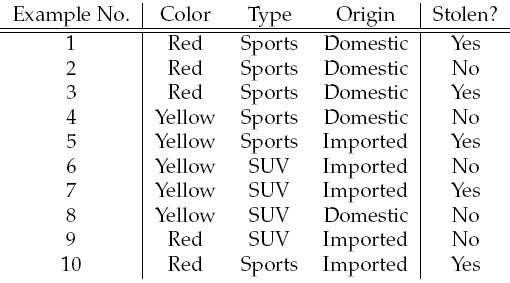 G53MLE |  Machine Learning | Dr Guoping Qiu
41
Another Illustrative Example
We need to estimate
N = the number of training examples for which d = dj
Nc = number of examples for which d = dj and x = xi
p = a priori estimate for P(xi|dj)
m = the equivalent sample size
G53MLE |  Machine Learning | Dr Guoping Qiu
42
Another Illustrative Example
To classify a Red, Domestic, SUV, we need to estimate
G53MLE |  Machine Learning | Dr Guoping Qiu
43
Another Illustrative Example
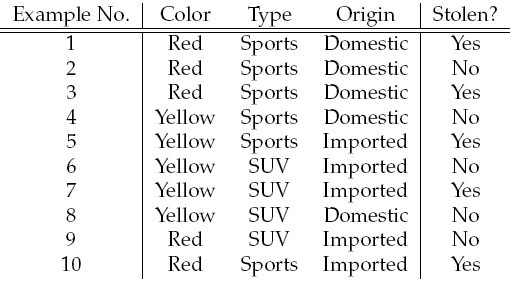 Yes: 		No:

Red: 		Red:
N = 5 		N = 5
Nc= 3 		Nc = 2
P = .5 		P = .5
m = 3 		m = 3

SUV: 		SUV:
N = 5 		N = 5
Nc = 1 		Nc = 3
P = .5 		P = .5
m = 3 		m = 3

Domestic:		Domestic:
N = 5 		N = 5
Nc = 2 		Nc = 3
P = .5 		P = .5
m = 3 		m =3
G53MLE |  Machine Learning | Dr Guoping Qiu
44
Another Illustrative Example
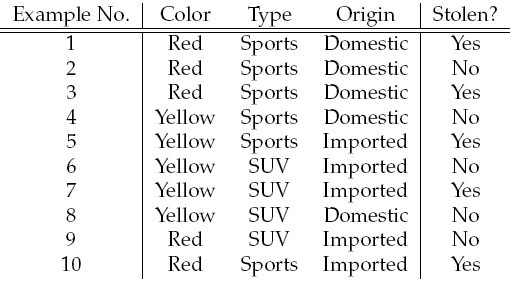 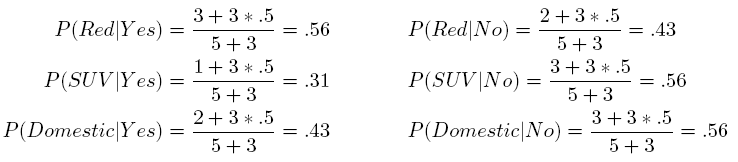 G53MLE |  Machine Learning | Dr Guoping Qiu
45
Another Illustrative Example
To classify a Red, Domestic, SUV, we need to estimate
Y = no
G53MLE |  Machine Learning | Dr Guoping Qiu
46
Further Readings
T. M. Mitchell, Machine Learning, McGraw-Hill International Edition, 1997

Chapter 6
G53MLE |  Machine Learning | Dr Guoping Qiu
47
Tutorial/Exercise Questions
Re-work the 3 illustrate examples covered in lecture.

Customers responses to a market survey is a follows. Attribute are age, which takes the value of young (Y), middle age (M) and old age (O); income which can be low (L) and high (H); owner of a credit card can be yes (Y) and (N). Design a Naïve  Bayesian classifier to decide if customer David will response or not.
G53MLE |  Machine Learning | Dr Guoping Qiu
48